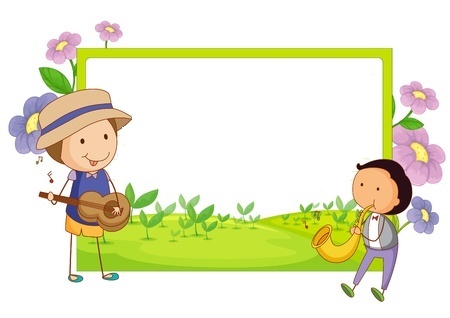 Ajouterretrancher 2
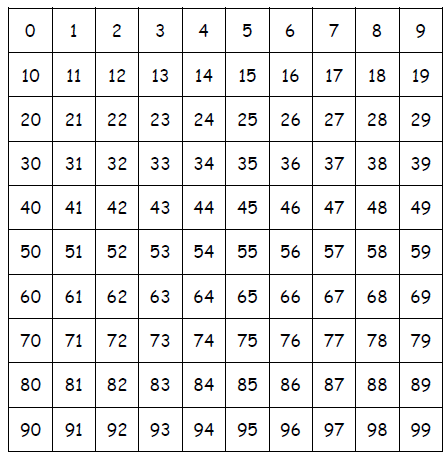 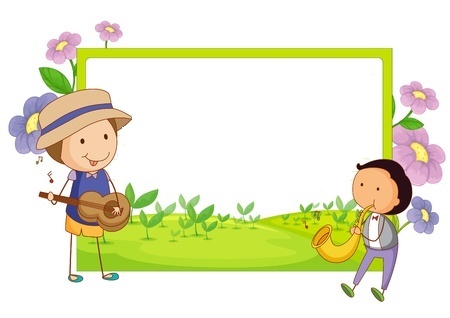 23 + 2 =
25
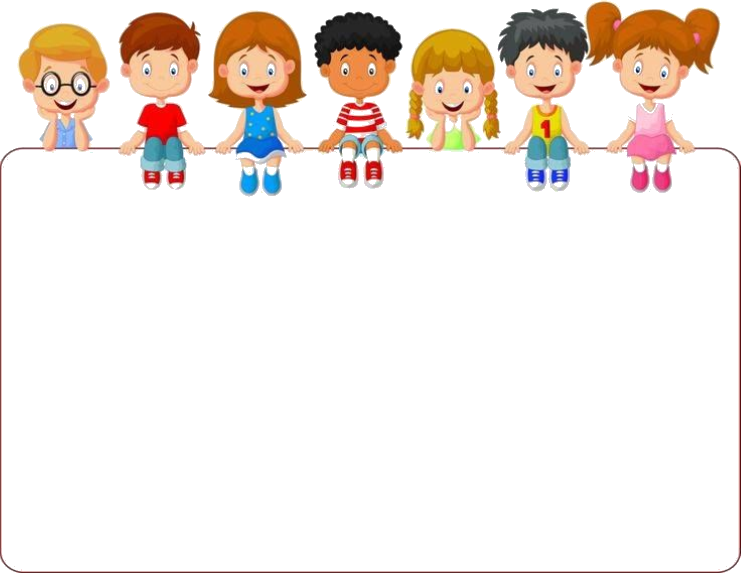 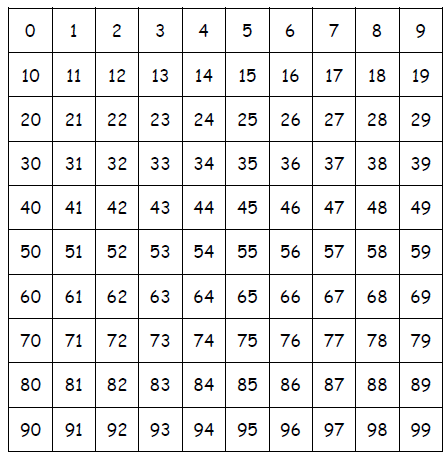 23 - 2 =
21
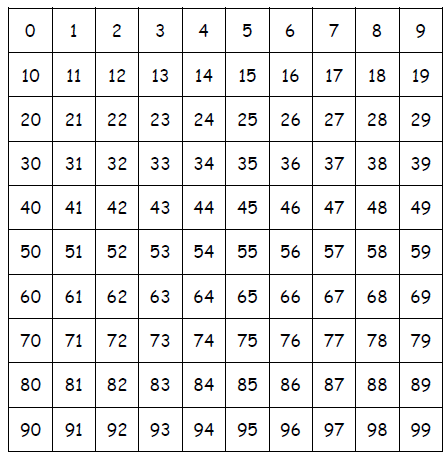 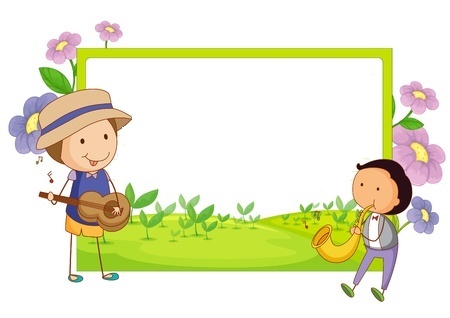 46 + 2 =
48
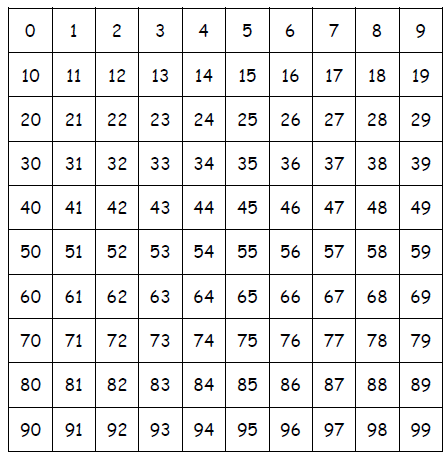 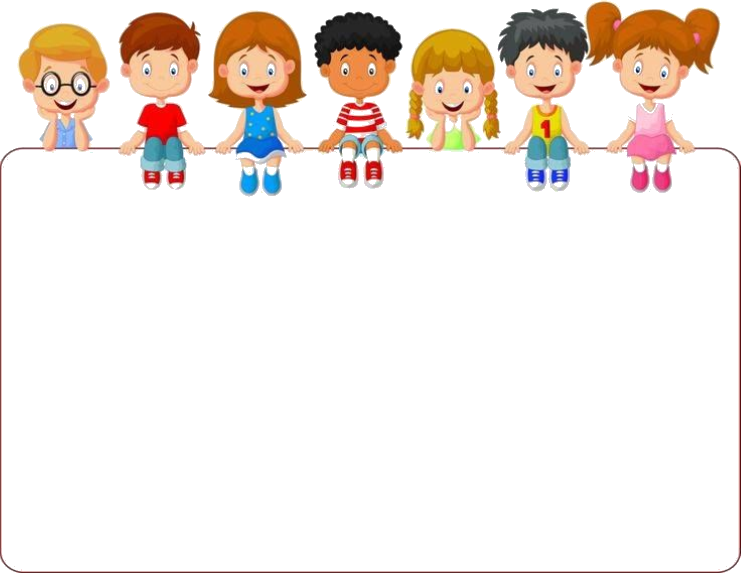 33 - 2 =
31
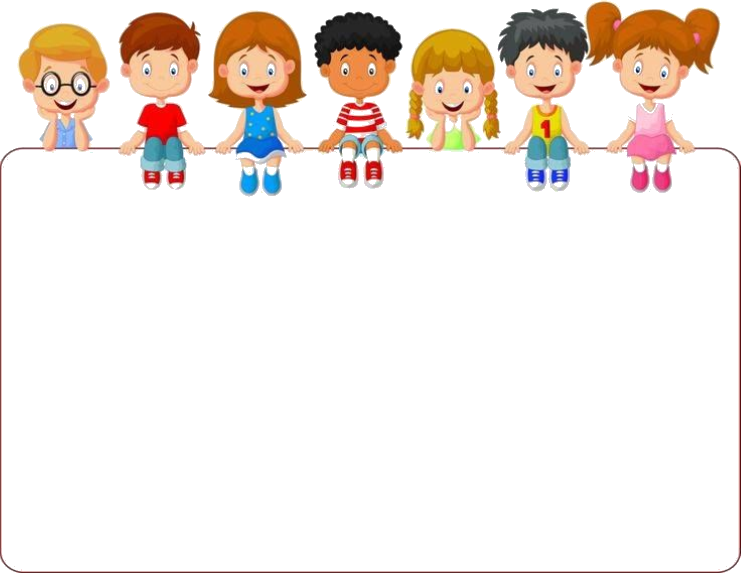 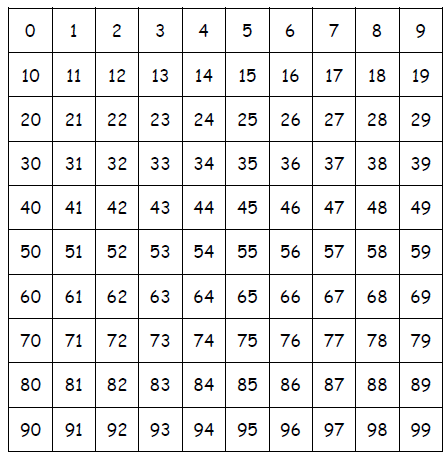 65 - 2 =
63
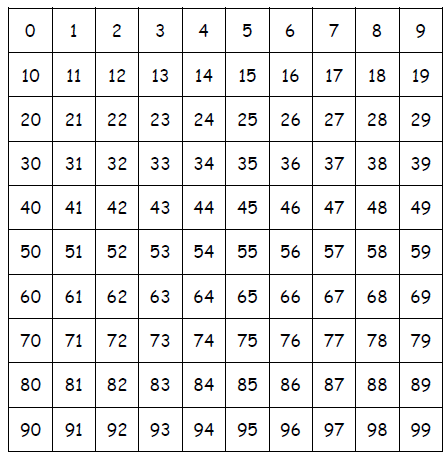 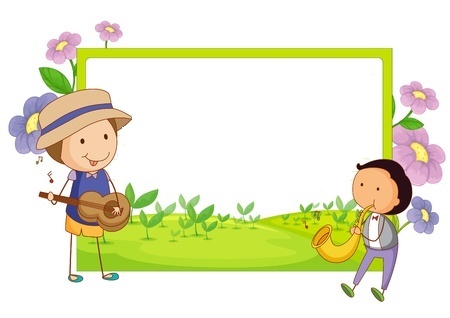 31 + 2 =
33
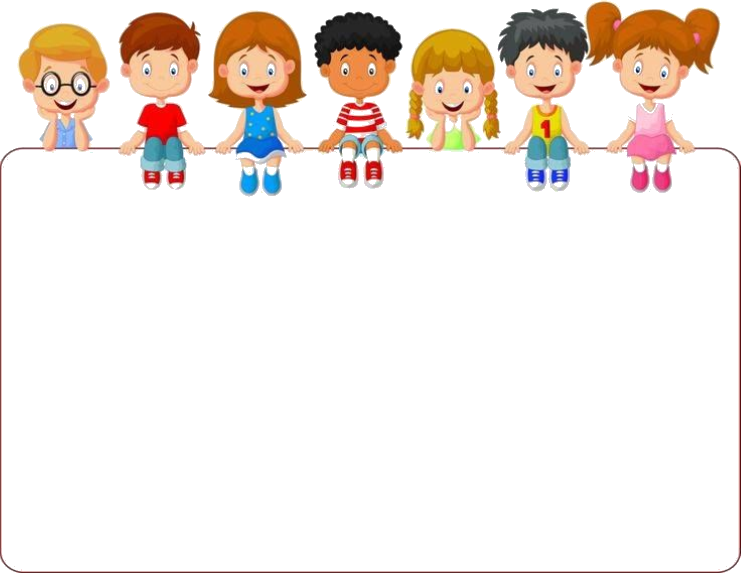 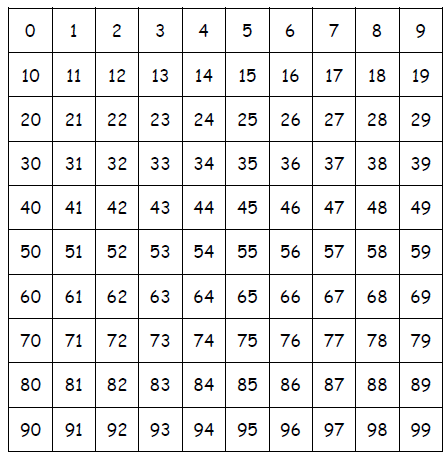 22 - 2 =
20
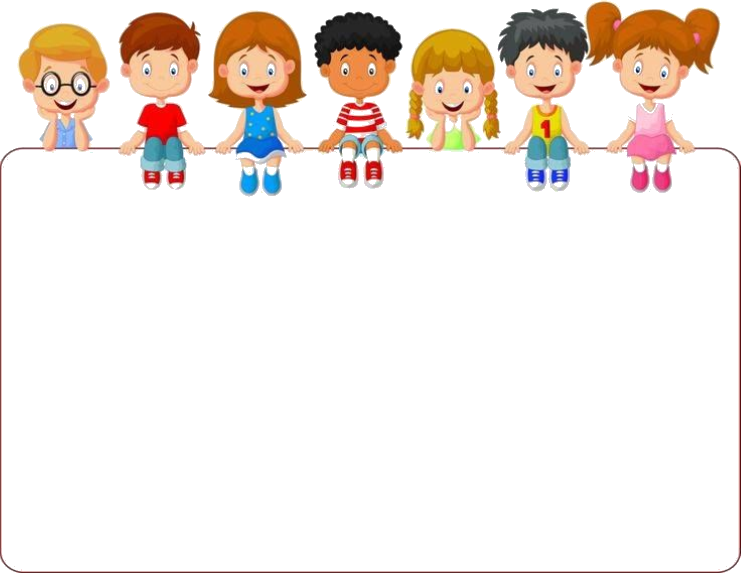 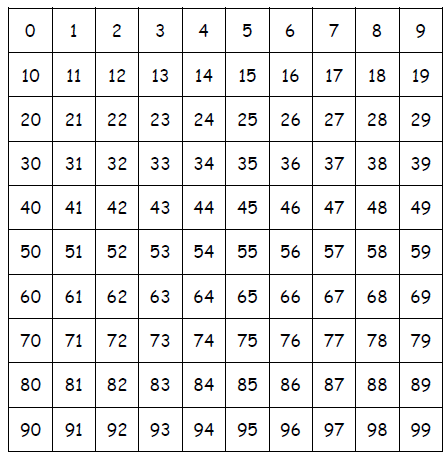 30 - 2 =
28
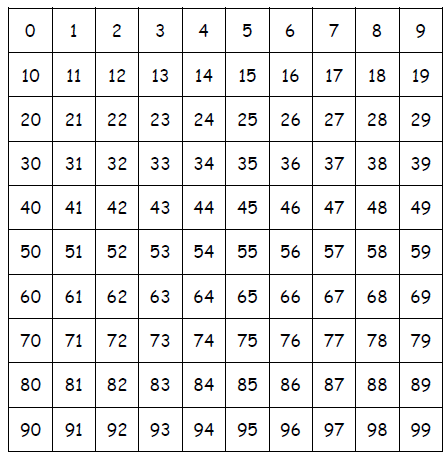 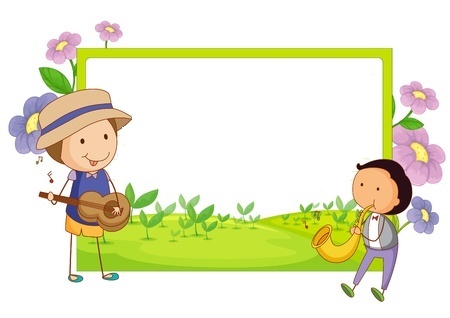 14 + 2 =
16
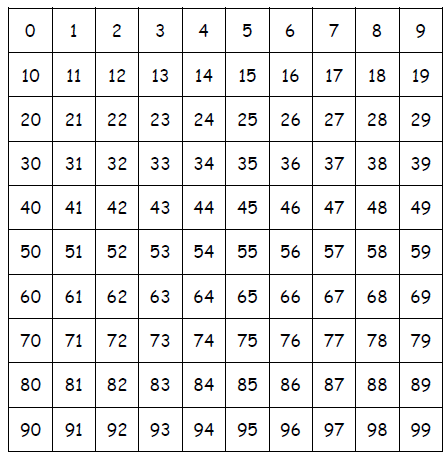 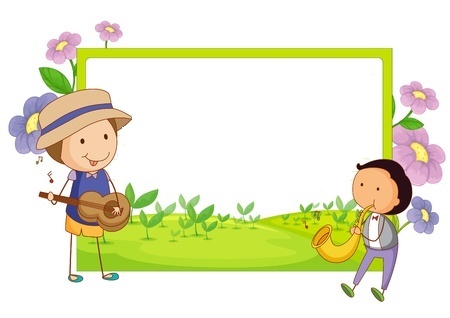 16 + 2 =
18
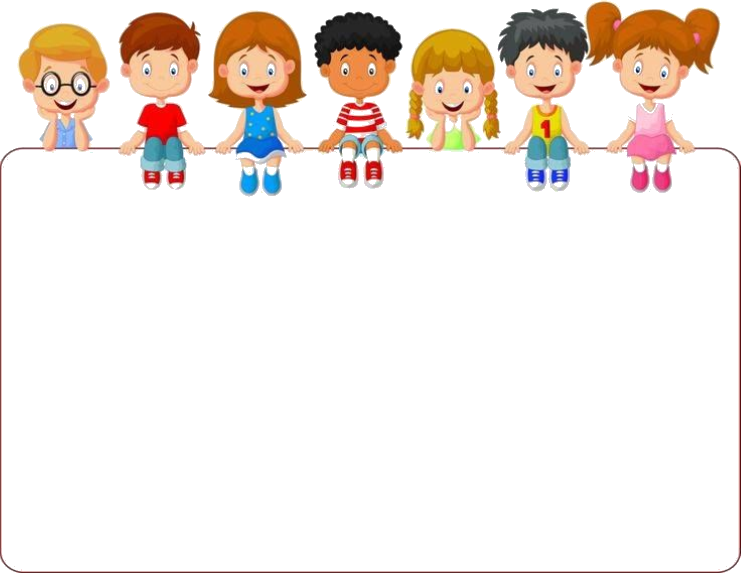 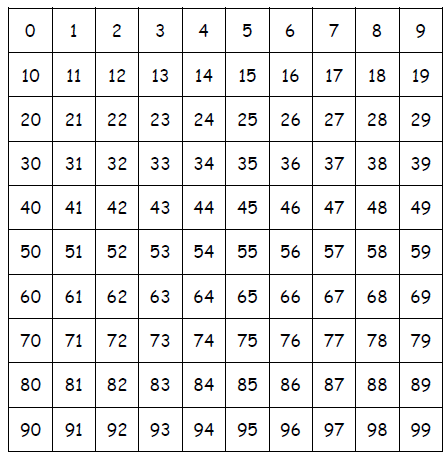 50 - 2 =
48
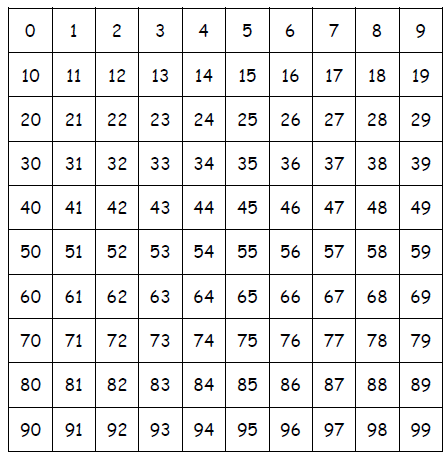 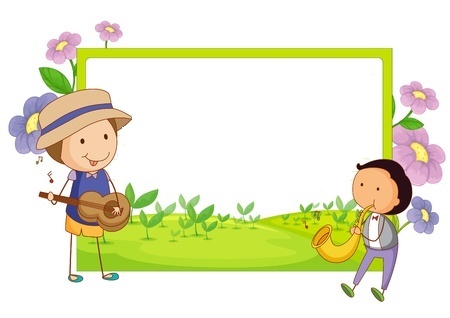 50 + 2 =
52
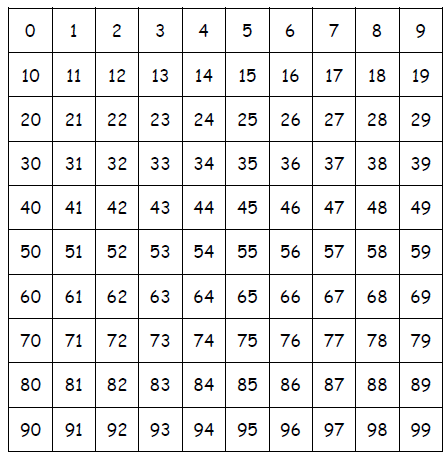 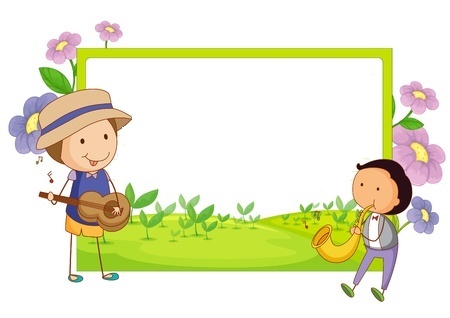 48 + 2 =
50
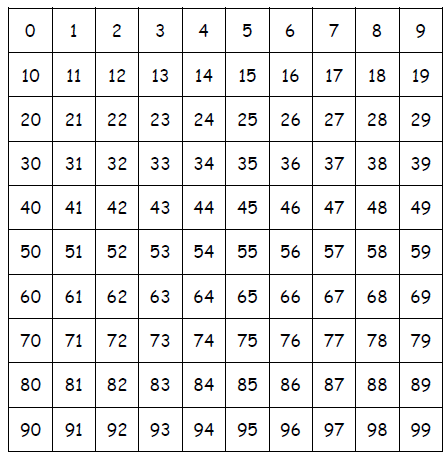 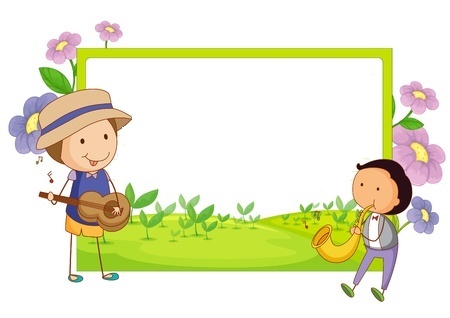 18 + 2 =
20
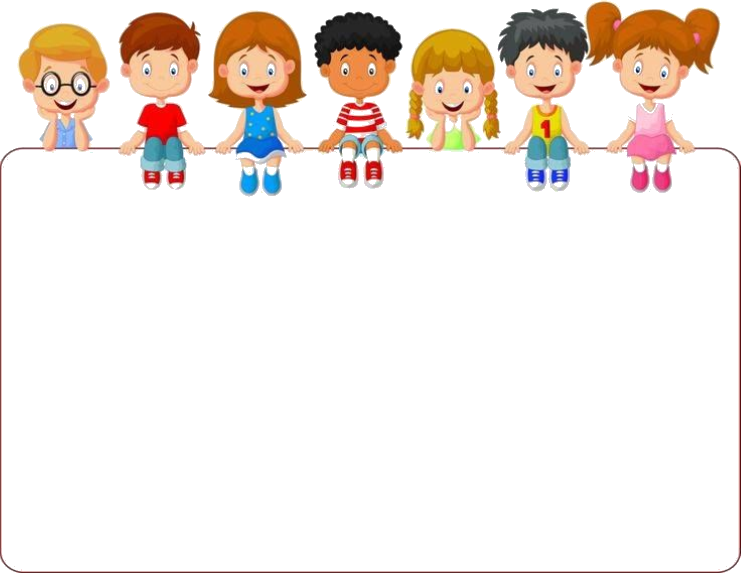 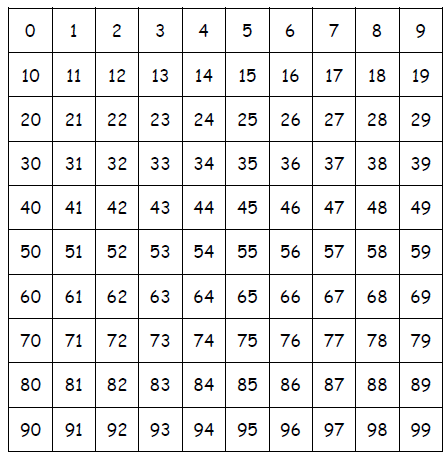 21 - 2 =
19
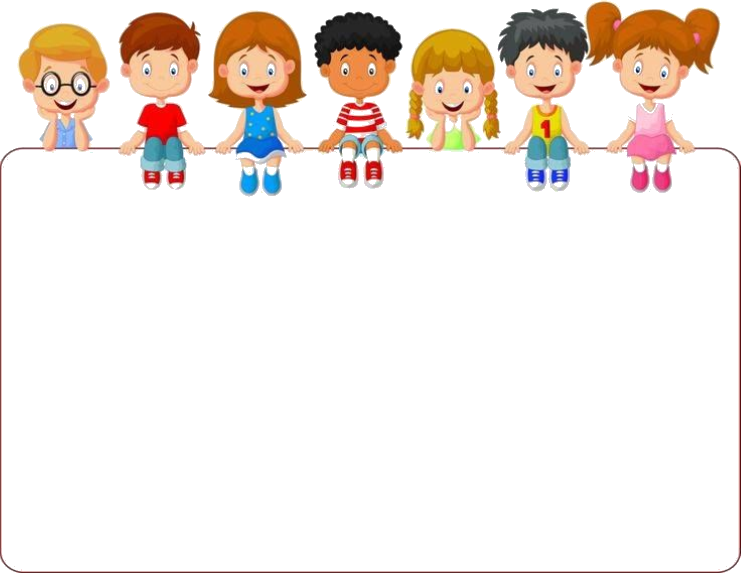 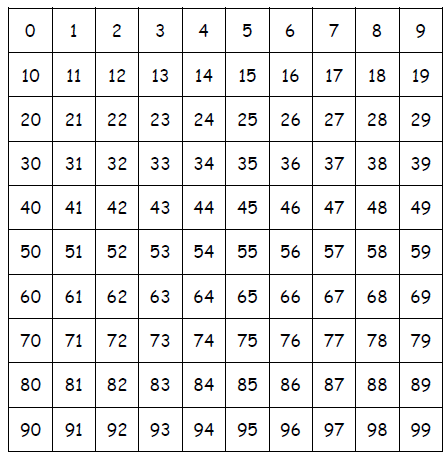 61 - 2 =
59
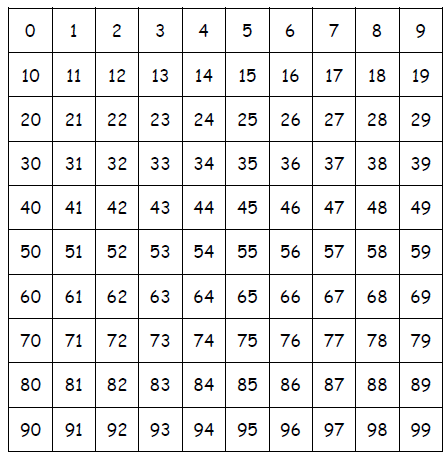 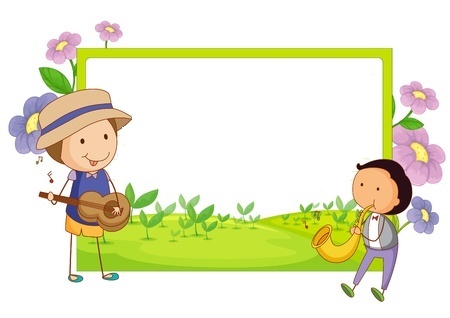 28 + 2 =
30
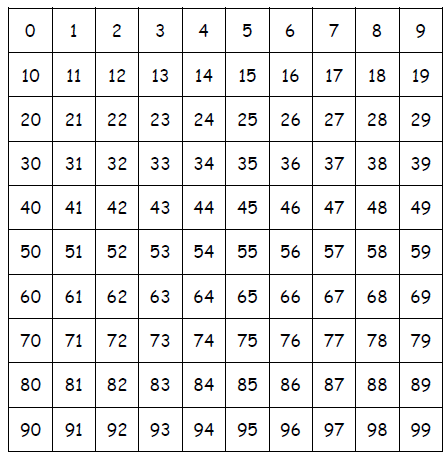 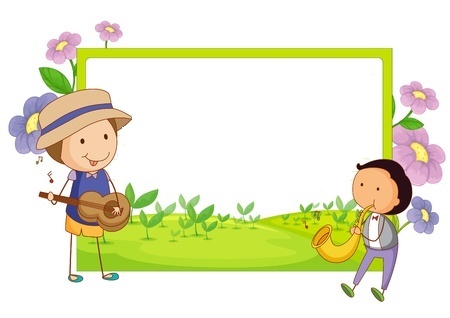 58 + 2 =
60
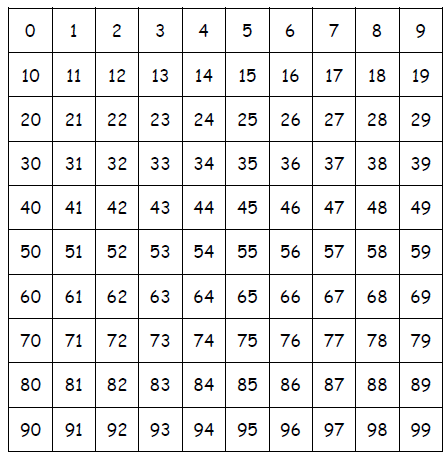 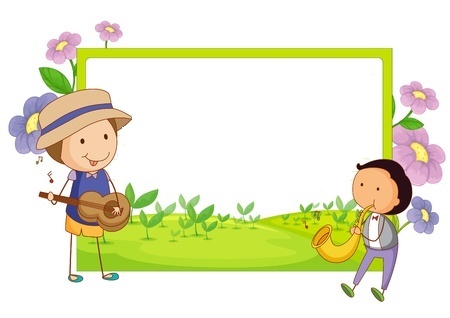 59 + 2 =
61
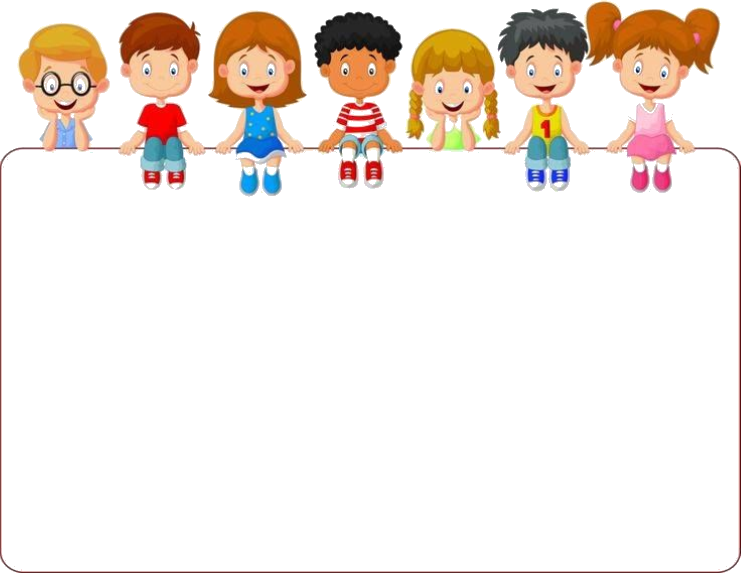 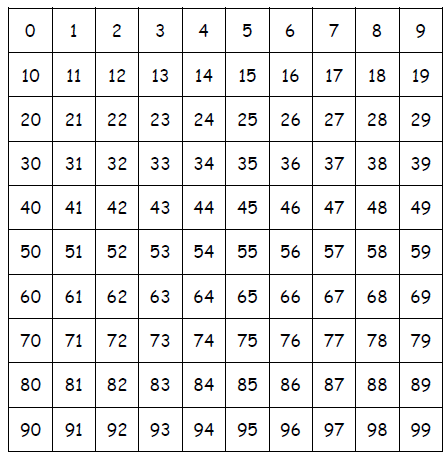 51 - 2 =
49
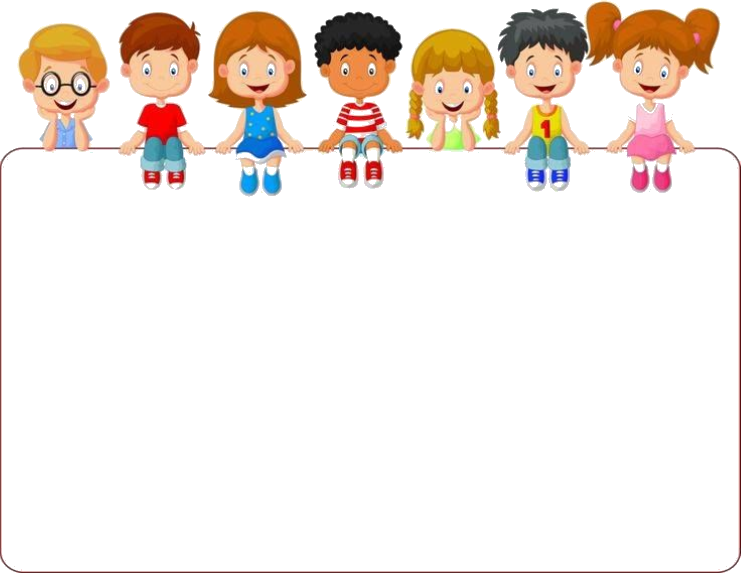 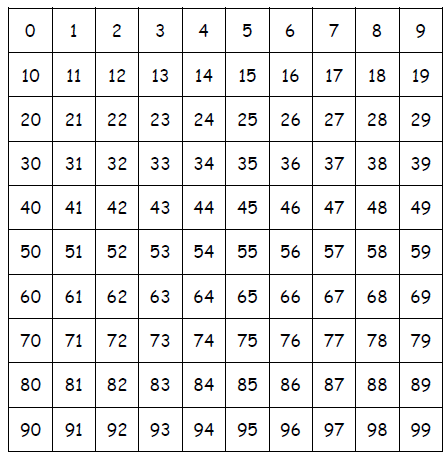 62 - 2 =
60
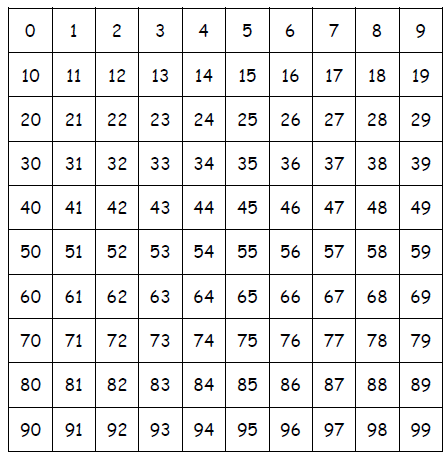 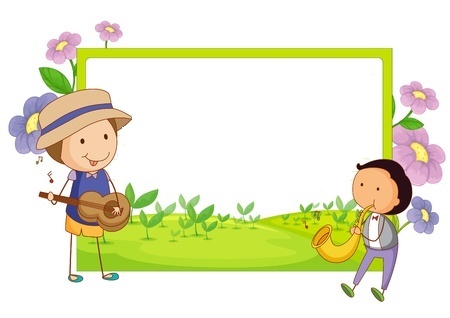 19 + 2 =
21
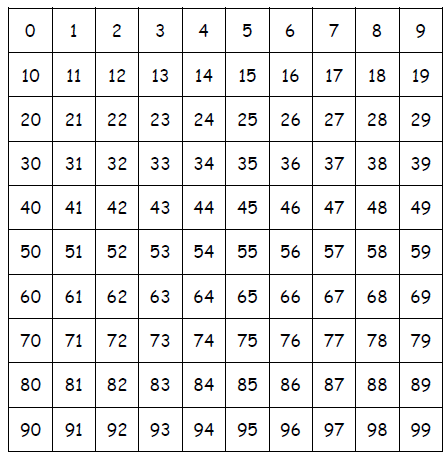 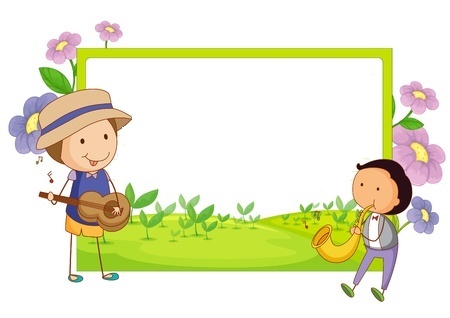 49 + 2 =
51
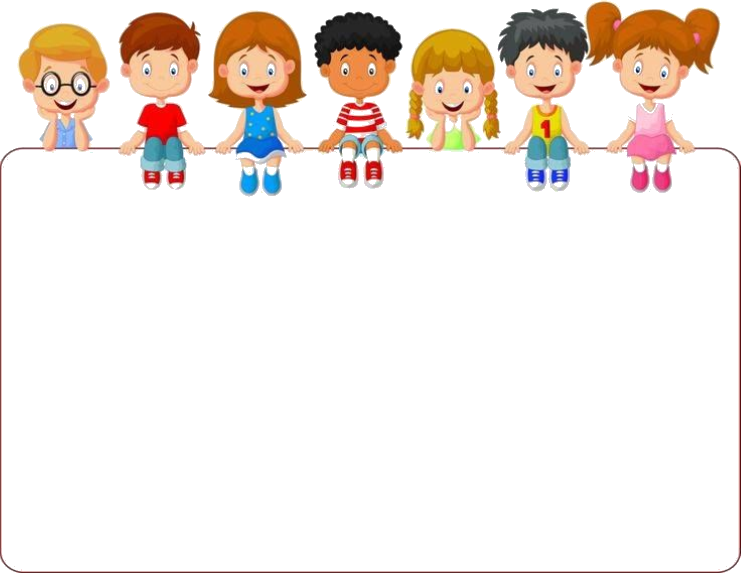 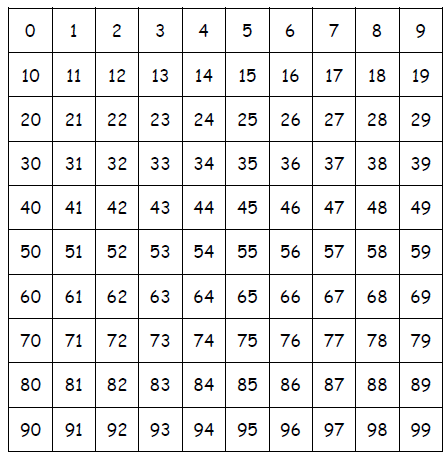 40 - 2 =
38
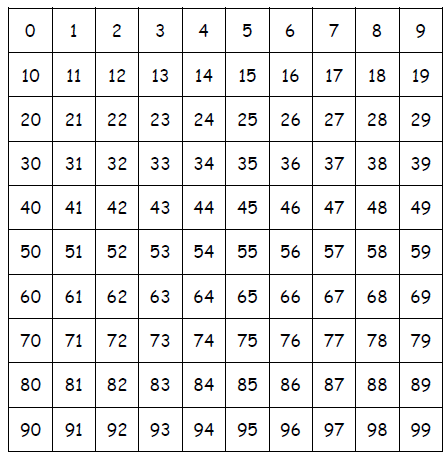 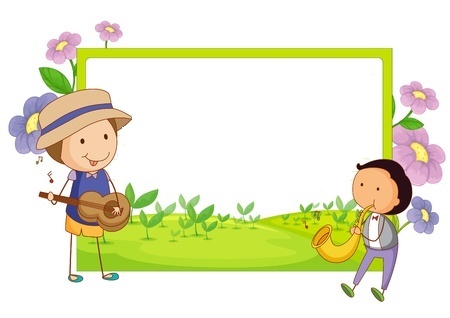 29 + 2 =
31
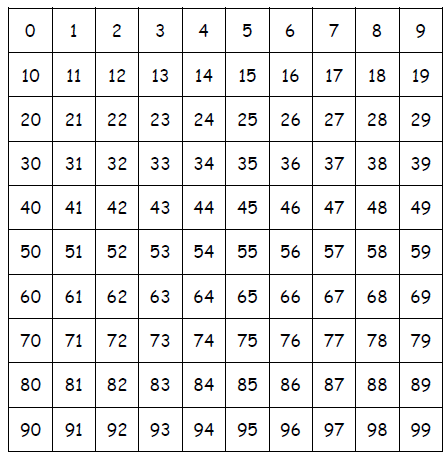 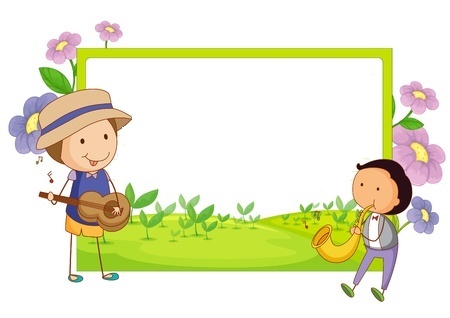 55 + 2 =
57
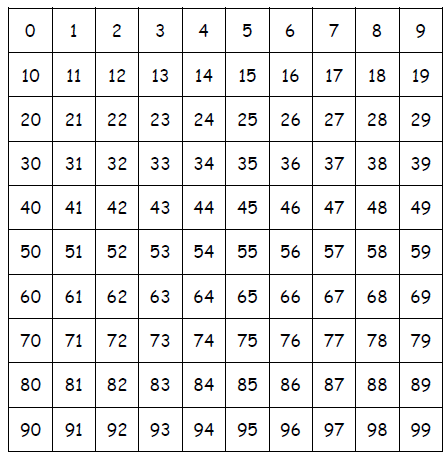 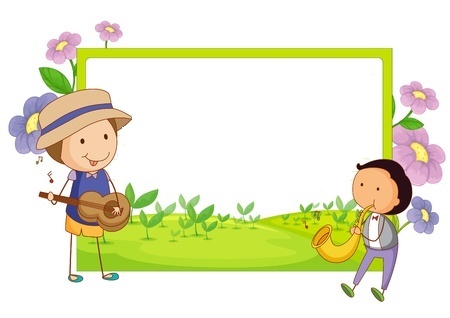 38 + 2 =
40
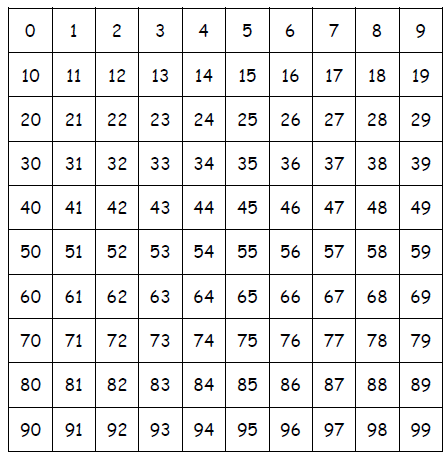 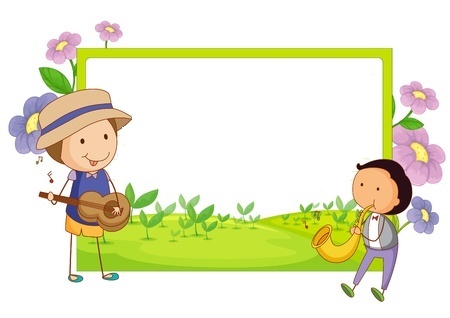 39 + 2 =
41
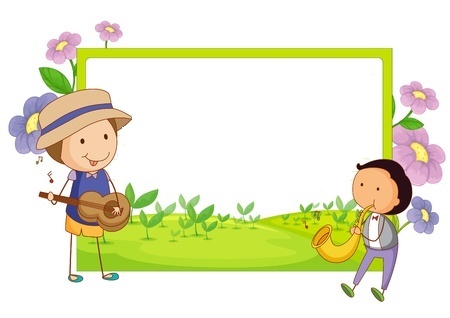 Ajouter 2j’ai compris
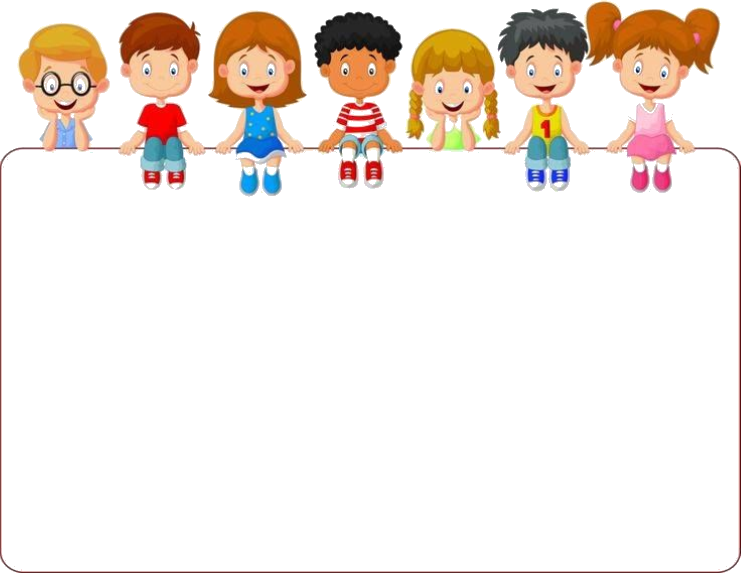 22 - 2 =
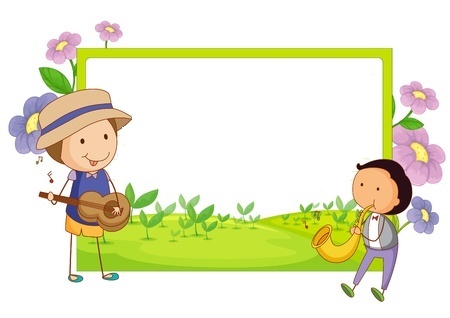 35 + 2 =
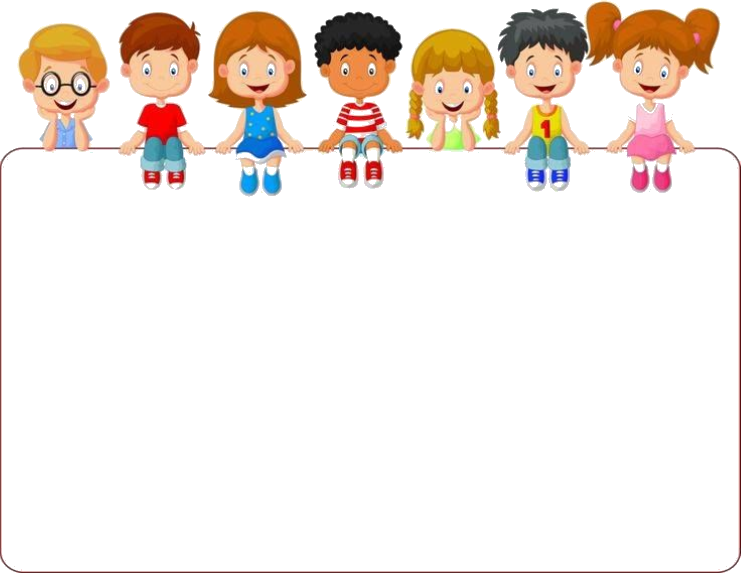 30 - 2 =
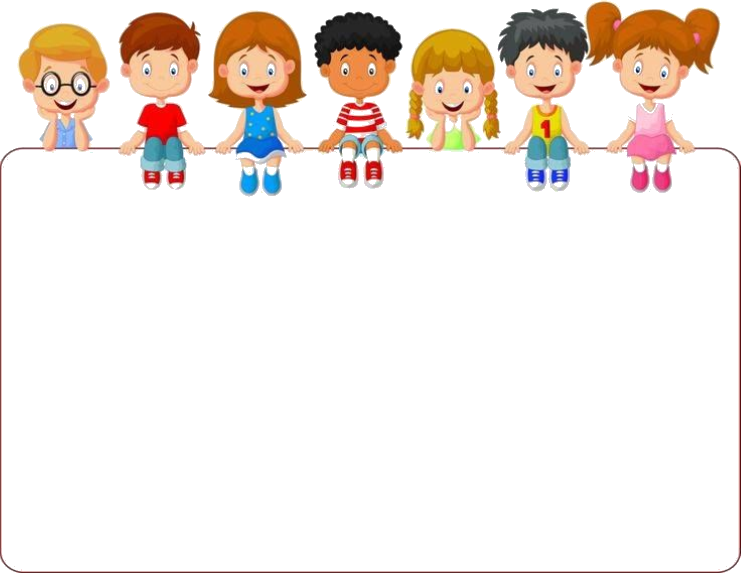 25 - 2 =
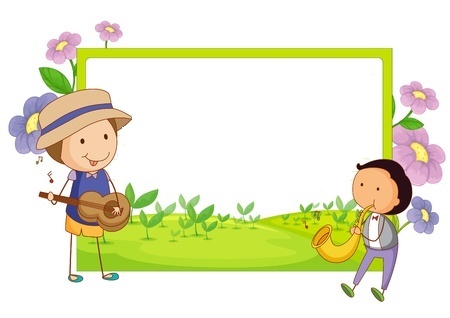 50 + 2 =
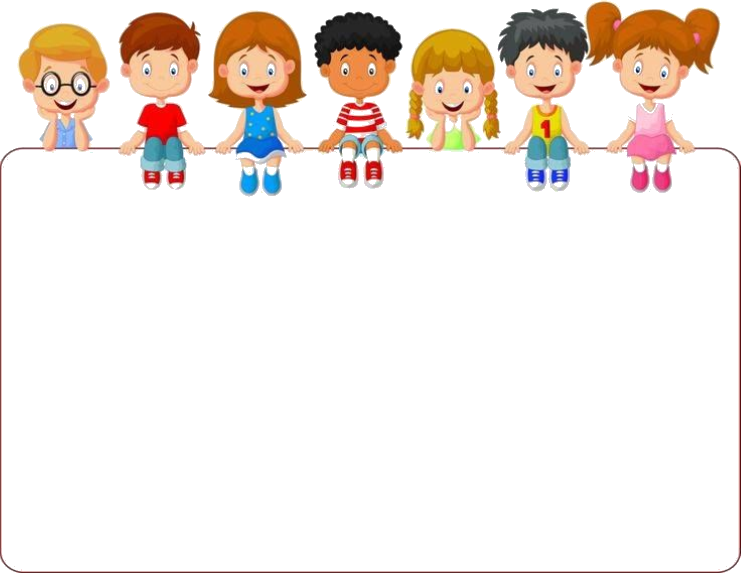 31 - 2 =
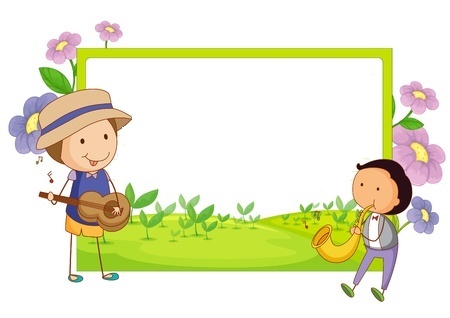 54 + 2 =
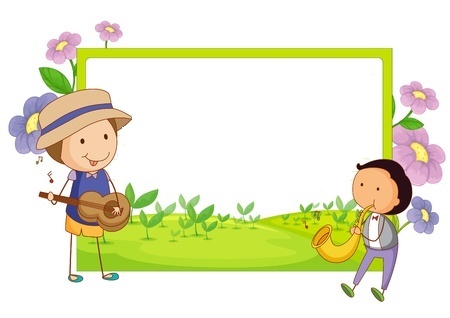 18 + 2 =
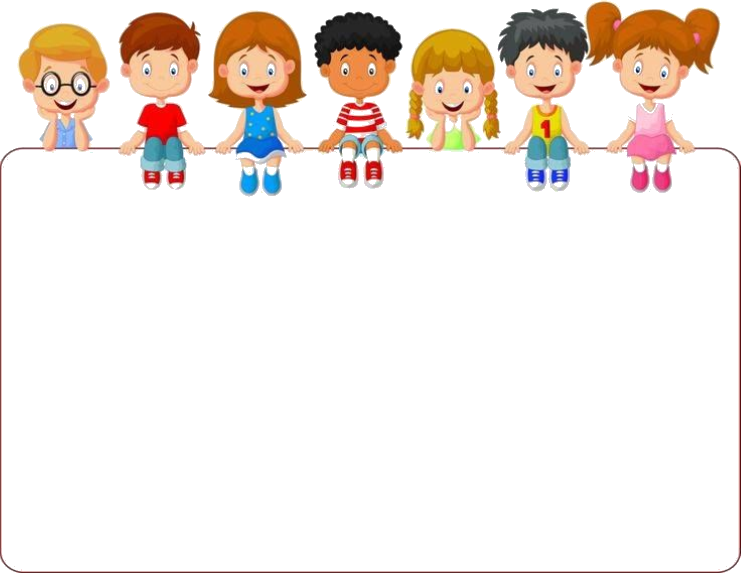 54 - 2 =
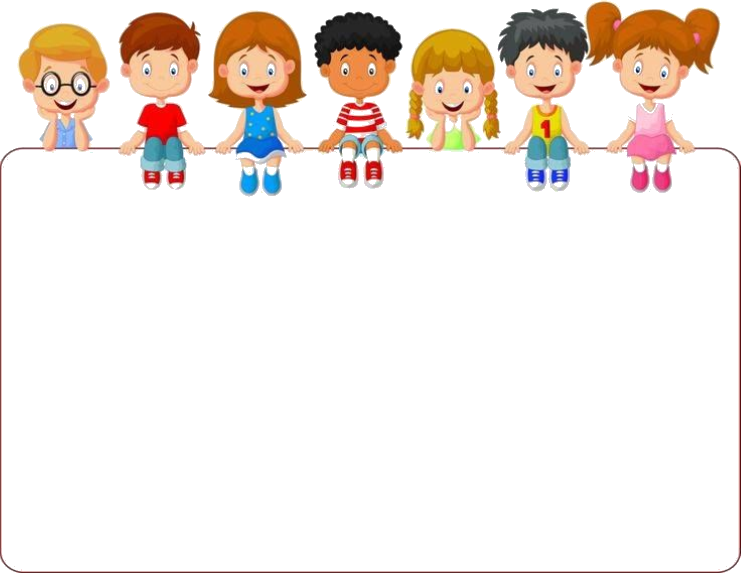 51 - 2 =
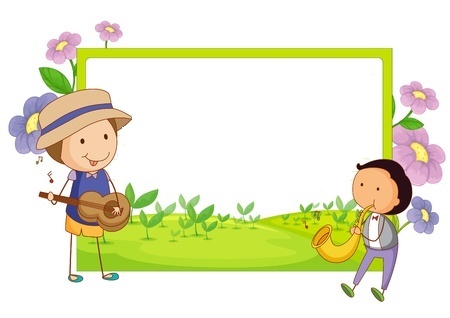 Ajouter 2correction
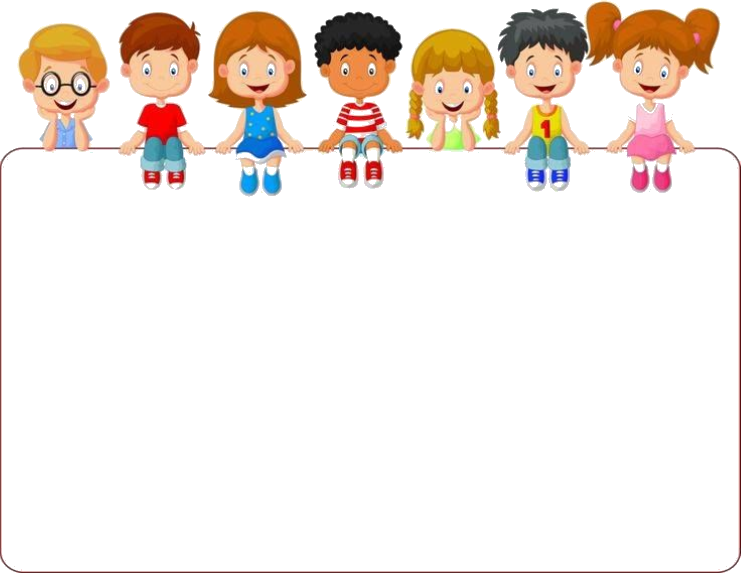 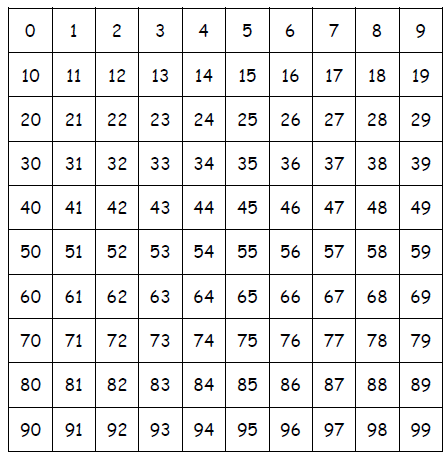 22 - 2 =
20
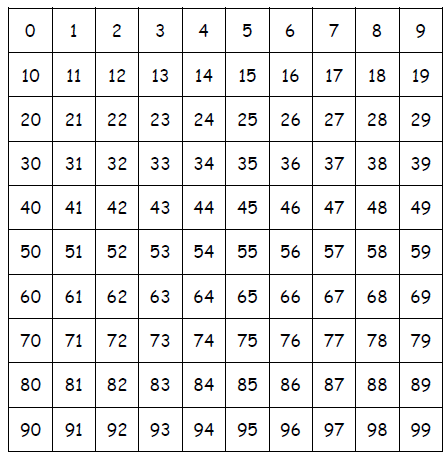 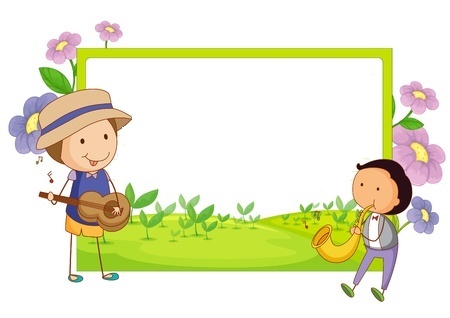 35 + 2 =
37
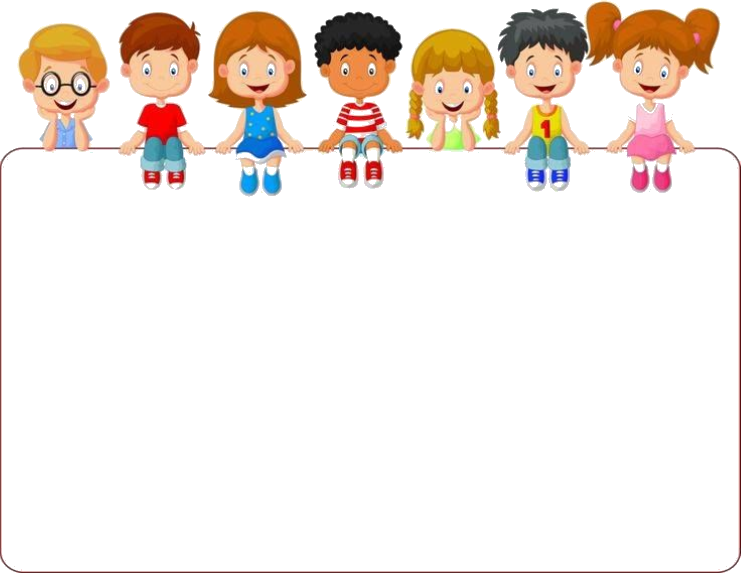 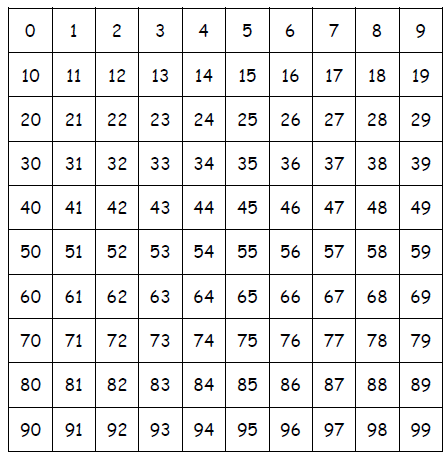 30 - 2 =
28
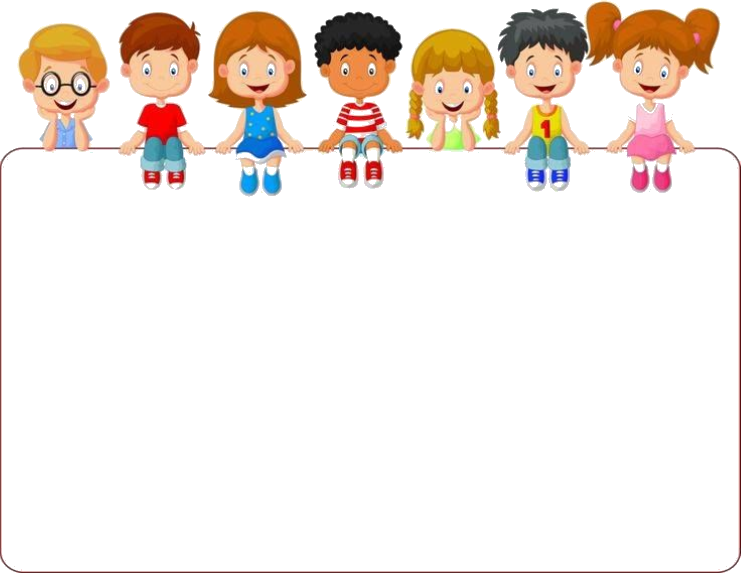 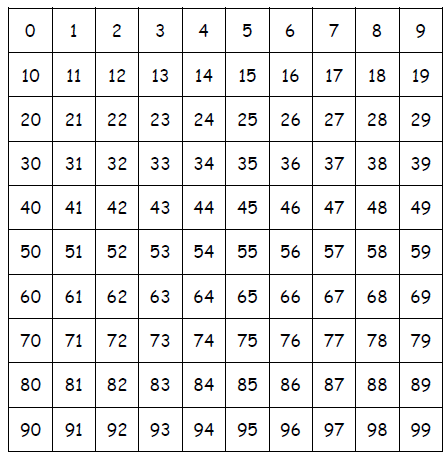 25 - 2 =
23
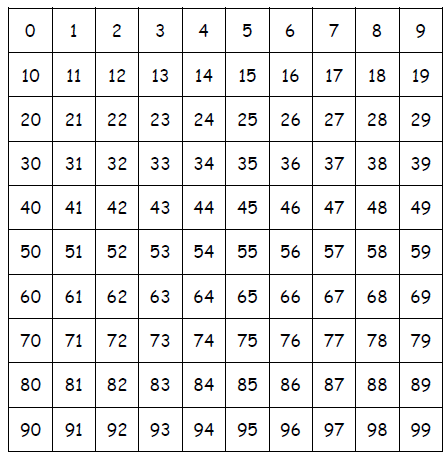 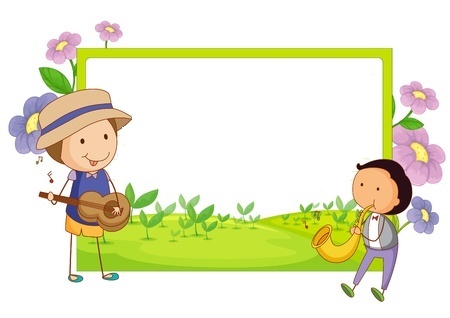 50 + 2 =
52
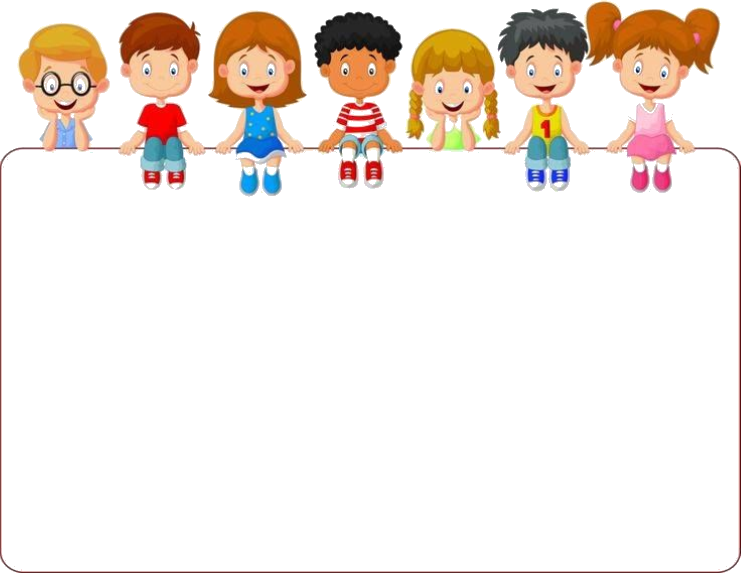 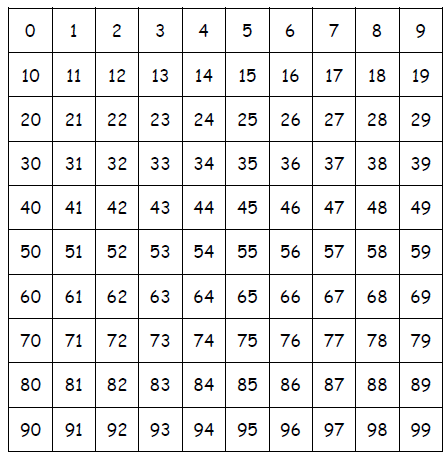 31 - 2 =
29
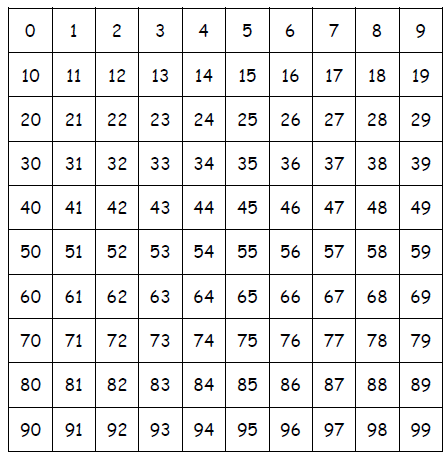 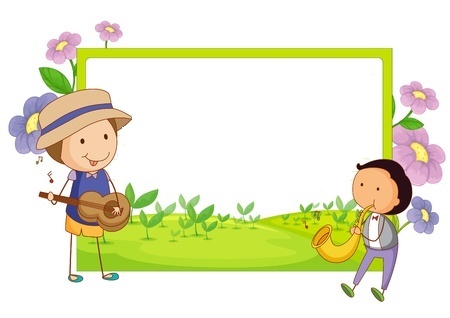 54 + 2 =
56
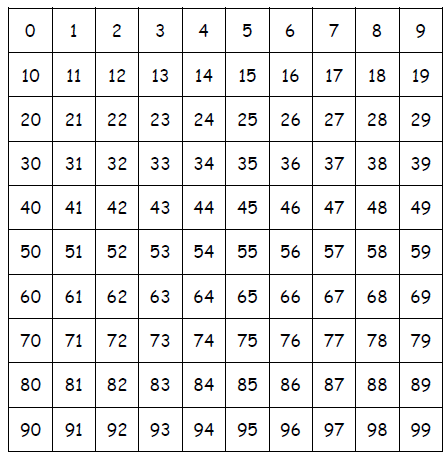 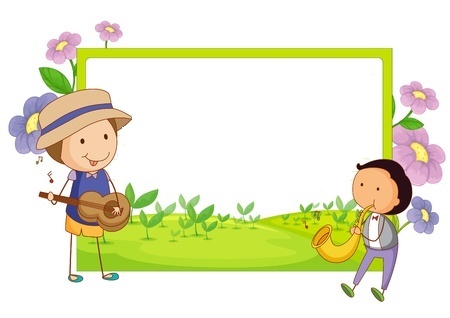 18 + 2 =
20
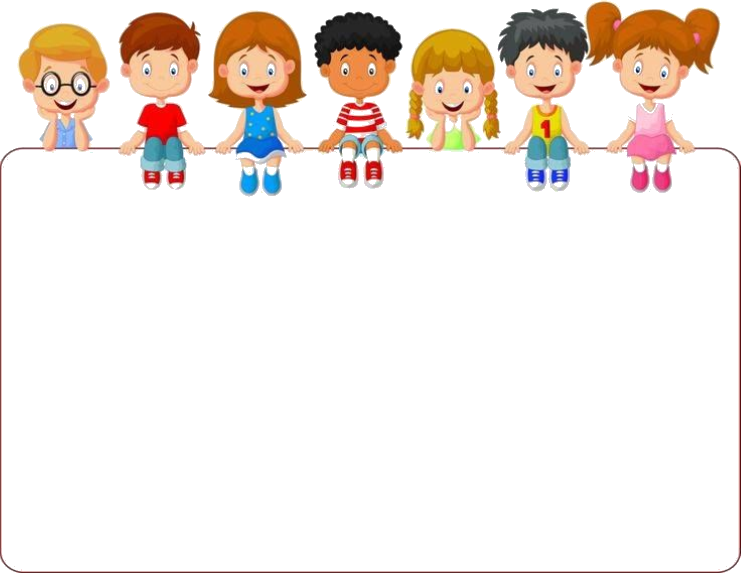 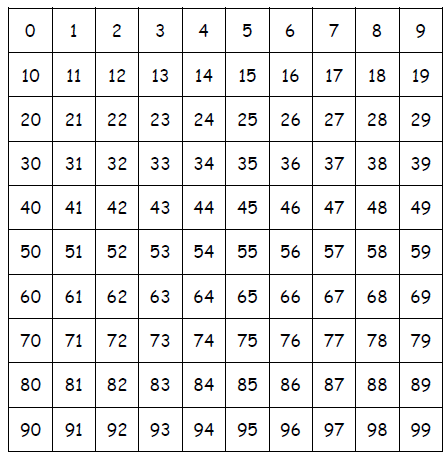 54 - 2 =
52
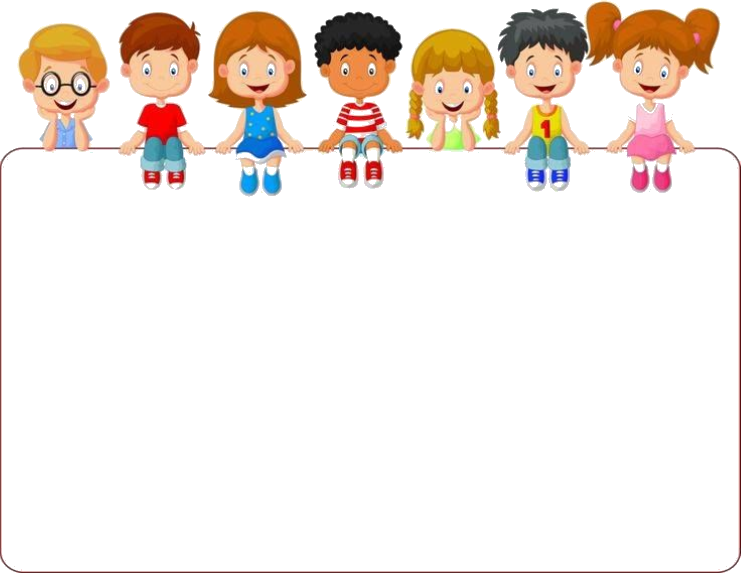 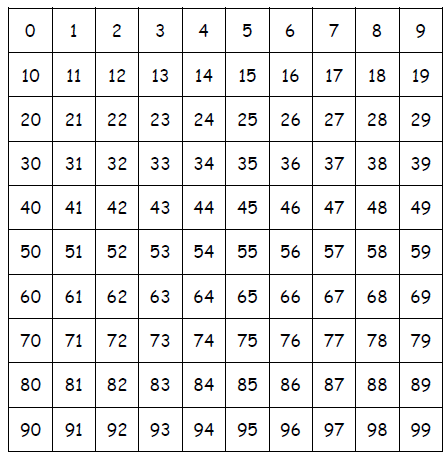 51 - 2 =
49